IEEE Central Texas Section2018 Fall Leadership Planning MeetingAugust 25, 2018San Marcus, TX
Section Committee/Officer Name: Jody Everett
Chapter/Affinity Name: Central Texas Consultants Network
Prepared by:  Jody Everett
1
8/22/2018
Mission and Leadership Team
Mission/2018 Focused Initiatives*

The Consultant Network promotes the development of members careers through professional and social networking, including publicizing members skills and sharing potential professional opportunities, and support the IEEE Central Texas Section.


Leadership Team
Position			Name						Email 
Chair                      Jody Everett                          peverett@austin.rr.com
Vice Chair		    Luis Basto                             basto@hotmail.com
Treasurer                Jody Everett                          peverett@austin.rr.com
Secretary                Bill Martino                            bill.martino@ieee.org
Webmaster/vtools    Luis Basto                             lbasto@ieee.org 
Program                  Lester Johnson                      l.johnson@ieee.org
Member at large      Kai Wong                               kaiwong@ieee.org
Member at large      Sergio Liberman                     sergio.liberman@gmail.com
(*) These can be technical meetings, workshops, networking events, etc.
2
8/22/2018
2018 Key Accomplishments
Meetings (month, topic, L31):
January,  The Drone of Drones, L31 Filed.
February, Light-field Display, Architecture and Properties, L31 filed.
March, Using Blockchain for AI Authenticity, L31 filed.
April, Black Holes and Their Degenerate Friends--Explosive new information revealed, L31 Filed
May, FPGA  Chips: Introduction, History,  and Applicatins ,L31 Filed
June, Ultra-paranoid Computing for the Consumer, L31 Filed
July,  AI edge inference,  L31 filed.
August, -Planned-Audio Forensics: A Brief Survey and Personal Experience, (Future meeting)



Other Activities/Events:
Planned September 8 workshop- 
Successful Consulting in 2018: an IEEE Workshop- 
Risk control: Protecting your business from financial threats
3
8/22/2018
2018 Chapter Vitality & Help Needed
Chapter Vitality Assessment (Strong, Ok, Need Improvement) 
Examples: Attendance, Topical & Relevance, membership recruitment, finance, volunteers, ….
Strong, good meeting attendence.






Top Help Needed/Issues 
Examples: Attendance, Speakers, Training, Finance, Events, collaboration with STEM/Students/PACE/YP/Life Mem, … 
Continued Funding.
Need to attract younger members.
4
8/22/2018
Others/Backup
Xxxxx
xxxx
5
8/22/2018
CTS Leadership
CTS Officers
Chapters/Affinity
Standing Committees/Coordinators
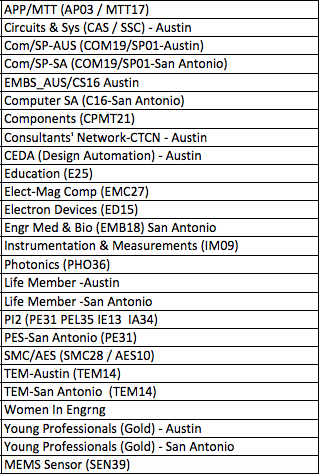 Chair
Fawzi Behmann

Vice Chair – A
Fabio Gomez

Vice Chair – SA
Ehsaneh Sunny Shahhaidar

Secretary 
Raymond Choo

Treasurer
Bill Martino

Past Chair
Leslie Martinich

Past Past Chairs
Kenny Rice
Strategic Plan
Policies and Procedures PARP
Awards and Recognition
Membership Development
Electronics Communications
Website
vTools
Communications Portal
Conferences/Events
Section-Chapter Vitality Chair
Finance
K-12/STEM Educational Activities
Students Activities
Professional Activities – PACE
Outreach Program
Humanitarian
6
8/22/2018